Projektové řízení
Ing. Mgr. Hana Janiková, MBA
Projekt
Jedinečný proces, sestávající z řady koordinovaných a řízených činností s daty zahájení a ukončení, prováděný pro dosažení předem stanoveného cíle, který vyhovuje specifickým požadavkům, včetně omezení daných časem, náklady a zdroji.
                                                                        (ISO 10006)

Projekt je dočasné úsilí s cílem vytvořit unikátní produkt nebo službu.
	              (Project Management Body of Knowledge)
2
Vlastnosti projektu
Dočasnost projektu znamená, že každý projekt má svůj časový rámec, tj. má předem určen svůj začátek a konec. 

Unikátnost znamená, že projekt je více méně neopakovatelný. Mohou se sice opakovat typové projekty, vždy se však budou lišit časem, výsledkem, rozpočtem a zdroji. 

Unikátnost a dočasnost tak odlišují projekt od institucionálního procesu, který se provádí opakovaně.
3
Vlastnosti projektu
Cíl - produkt / služba tj. funkčnost/ parametry,
Kvalita, s jakou má být cíl realizován (tj. kvantifikované parametry výsledného produktu/služby),
Zdroje, za pomocí kterých bude cíl naplněn,
Čas, ve kterém je třeba odevzdat hotový produkt/službu,
Náklady - tj. rozpočet, který bude čerpán,
Rizika, pro přípravu postupů, jak se jim vyhnout nebo co dělat, pokud nastanou, omezení, která projekt budou ovlivňovat.
4
Rozdíl mezi projektem a běžnou podnikatelskou rutinou
Definován začátek a konec
Neopakovatelnost projektu
Hodnota projektu … i více než roční příjem firmy
Riziko projektu … značné
Know how … zkušenosti z projektu až po jeho ukončení
Struktura týmu … dočasná
Doba výcviku k projektovému řízení … měří se počtem projektu
5
Projektově orientovaná firma
V současnosti vzhledem k probíhajícím změnám podnikatelského prostředí, narůstá význam řízení projektu. 
Výhody, když řídíte firmu projektově:
Organizační flexibilita (projekty jako dočasné organizace)
Delegování a decentralizace manažerské odpovědnosti (štíhlé organizace)
Organizační integrace (kooperace mezi různými útvary)
Zajištění kvality 
Orientace na cíle – projekty jako cílové určené úkoly
Akceptování projektových výstupů
Soustavné učení a rozvoj organizace
6
Projektově orientovaná firma
Lidé, kteří pracují v projektech jsou kreativní, podporují zpětnou vazbu, nabízí nové příležitosti, jsou motivovaní, jejich osobní růst a  rozvoj je až 5x větší než ve firmě klasické.

Lze vědomě aplikovat projektové řízení jako strategii řízení (úpravy v organizační a komunikační struktuře)
7
Projektové fáze
1. Fáze koncepční

Definice projektového návrhu (záměru) a jeho konfrontace s možnostmi:

formulaci základních záměrů, 
hodnocení přínosů a dopadů realizace projektu, 
odhady nákladů a času potřebného na vlastní realizaci,
předběžné analýzy rizik.  

Tato fáze by měla vyústit např. ve studii proveditelnosti.
8
Projektové fáze
2. Fáze plánu

Sestavení projektu:   
specifikace cílů, 
Identifikace zdrojů (personálních, materiálních, finančních), 
nastavení realistického časového rámce,
specifikace propočtu nákladů, 
přesnější definice rizik a předpokladů včetně návrhu omezení jejich dopadů,
příprava detailních plánů na realizaci projektu.
9
Projektové fáze
3. Fáze realizace

Realizace a administrativní ukončení projektu 

řízení prací a subdodávek, 
kontrola postupu podle časového plánu a rozpočtu, 
řízení komunikace uvnitř projektového týmu a komunikace s poskytovatelem dotace,
řízení změn,  
kontrola kvality a účinnosti dosažení jednotlivých dílčích cílů, 
řízení rizik,
administrativní a finanční ukončení dotované části projektu.
10
Projektové fáze
4. Fáze předání

Provoz a udržitelnost výsledků projektu 

dochází k začlenění předmětu projektu do existujících organizačních systémů uživatele projektu, 
probíhá hodnocení technologických, sociálních a ekonomických dopadů realizovaného projektu v rámci předpokladů daných v návrhu projektu,
je zpracována zpětná vazba pro plánování dalších projektů,
probíhá průběžné vyhodnocení projektu (například na roční bázi).
11
Projektový trojúhelník
kvalita
Čas ve srovnání s plánem, 
Náklady ve srovnání s rozpočtem,
Kvalita projektu ve srovnání s cíli projektu

Propojenost ukazatelů – nutno hledat vyvážené 
řešení
čas
náklady
12
Vyhledávání projektových témat
Dva přístupy

Peníze následují vizi…
Vize následuje peníze…
13
Zvyšování hodnoty projektu
Hodnota projektu = Rozdíl mezi stavem před realizací projektu a stavem po jeho realizaci.

Hodnotu lze posuzovat z hlediska:
přínosu pro žadatele
přínosu pro partnery
přínosu pro cílové skupiny
přínosu pro vyhlašovatele programu
  
Hodnotu lze posuzovat v oblasti:
Finanční
Ekonomické
Sociální 
Politické
14
Plánování přípravy projektu
Formulace problému 
Studium výzvy (aktivity, které budou podporovány; míra podpory – velikost projektů, kofinancování; způsob podpory – zálohové, průběžné či konečné platby)
Formulace projektových záměrů, které jsou potřebné a podporovatelné – CO? PROČ? KDE? KDY? ZA KOLIK? JAK? S KÝM?
Zjištění souladu projektového záměru s místními a regionálními koncepcemi
15
Plánování přípravy projektu
5. Uvědomění si svých možností a limitů (finanční – kofinancování, dluhová služba, schopnost získat úvěr; administrativní – právní subjektivita, realizační tým, kdo projekt připraví; stav připravenosti projektu – času na přípravu; hledání partnerů; udržitelnost výsledků projektu
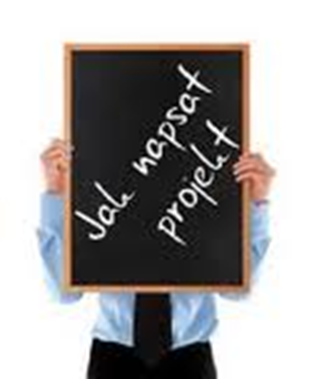 16
Vlastní projekt
Vytvoříte si vlastní projekt
17
Osnova projektové žádosti
Název projektu (plný název, zkrácený název) – důležitý; měl by vystihovat obsah projektu a podstatu aktivit.
Identifikace projektu (zahájení, ukončení, území dopadu,…).
Identifikace předkladatele a příp. partnera/ů projektu (nejdůležitější uvedení zkušeností).
Popis projektu, zdůvodnění potřebnosti, stručný obsah, inovativnost, přidaná hodnota projektu.
Cíle projektu (výstupy, kterých má být dosaženo).
Popis klíčových aktivit.
Monitorovací indikátory.
Analýza cílových skupin – problémy, přínosy získané projektem.
18
Osnova projektové žádosti
9. Rozpočet projektu.
10. Veřejné zakázky.
11. Časový harmonogram projektu.
12. Analýza rizik a popis opatření k jejich eliminaci.
13. Rozpočet projektu.
14. Vazba na horizontální témata.
15. Veřejná podpora.
16. Publicita projektu.
17. Přílohy (bezdlužnost, studie proveditelnosti, doklad o právní subjektivitě, prohlášení o zapojení partnera/ů, podrobný popis CS, …)

V některých projektech se řeší udržitelnost.
19
Osnova projektové žádosti
https://mseu.mssf.cz/

https://www.eu-zadost.cz/uvod.aspx
20
Řízení projektů
Řízení projektů 
Podpis smlouvy (smluvní podmínky – časový a finanční plán realizace projektu)
Výběrová řízení na dodavatele 
Hlášení o změnách (PN a NN)
MZ (zprávy o realizaci projektu), ŽOP
Ukončení projektu (prokazatelné uzavření všech aktivit projektu, ZZ, žádost – konečná platba)
21
Realizace projektu
Co se skrývá pod každodenním řízení projektu?
Zvládání termínů a časového postupu projektu. 
Řízení rozpočtu. 
Upravování projektu ve vztahu k vývoji potřeb. 
Z výše uvedeného plyne nutnost řízení změn. 
Řízení rizik. 
Komunikace o projektu pro zachování zájmu nositelů zájmů.
Interní komunikace projektového týmu.
Měření výkonů, kvality. 
Nakupování externích služeb. 
Dokumentace, psaní MZ o realizaci. 
SW prostředky (MS Project, Excel atd.).
22
Úspěšný žadatel
Nezanedbat přípravnou fázi projektu (čas)
Přesně zformulovat svůj projektový záměr
Pracovat v týmu při přípravě i při realizaci
Seznámit se s podmínkami programu
Být realista při tvorbě rozpočtu
Komunikovat s administrátorem programu
Kontrolovat externího zpracovatele
V případě úspěchu číst a dodržovat smlouvu (podmínky apod.)
23
Mýty
Musím znát všechny směrnice a nařízení EK
Projekt musím psát v angličtině
O projektu rozhoduje Brusel
Čím delší „slohové cvičení“ tím lépe
Na to nikdo nepřijde – papír snese všechno
Napsat projekt je tak těžké, že to normální smrtelník nemůže zvládnout sám
Nebudu obtěžovat úředníky s otázkami, ještě si na mě zasednou
O projektech už je dopředu rozhodnuto
24